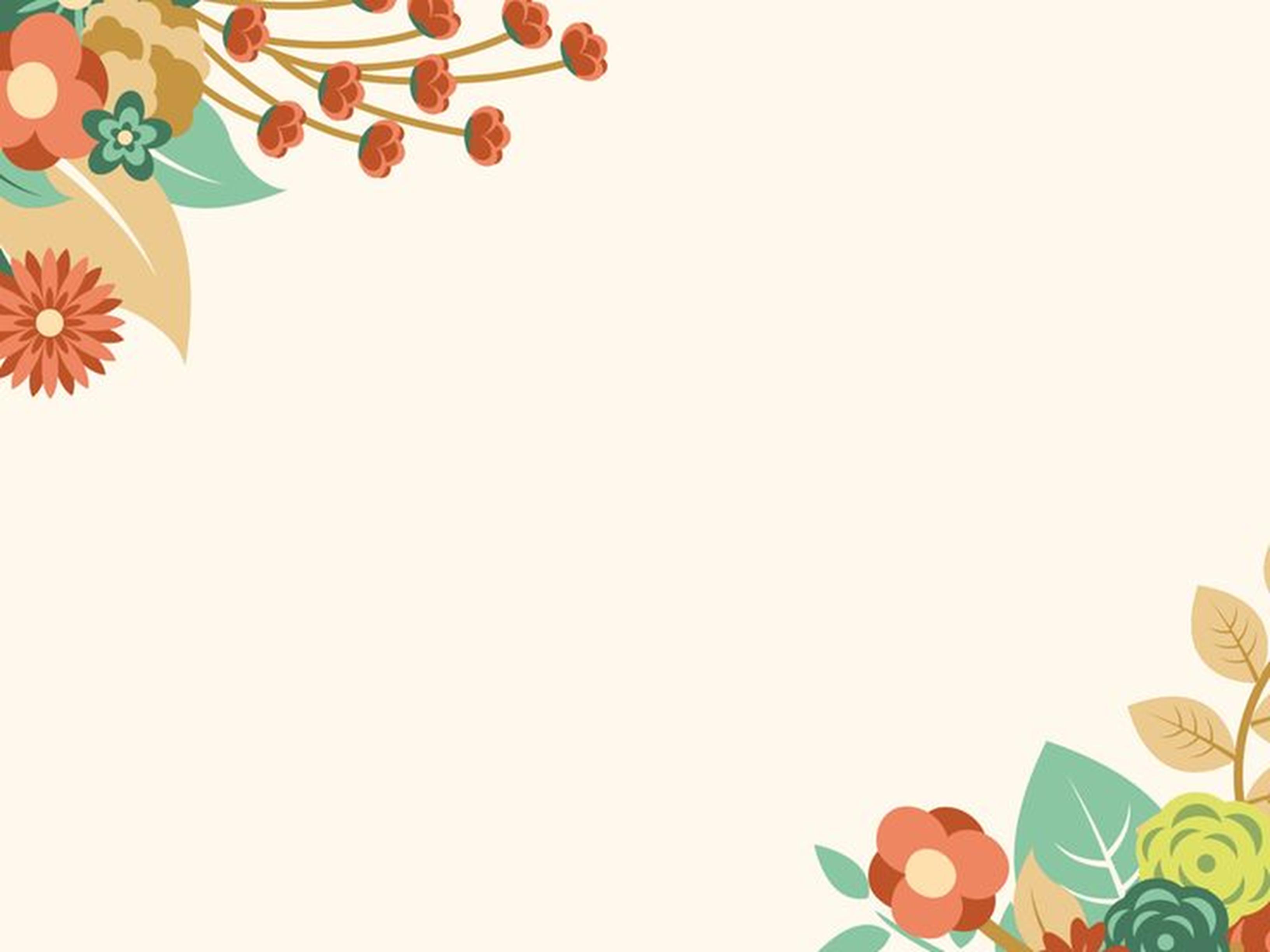 PHÒNG GIÁO DỤC VÀ ĐÀO TẠO QUẬN LONG BIÊN
TRƯỜNG TIỂU HỌC ÁI MỘ A
Bài giảng trực tuyến lớp 3
Môn: Toán
Bài : Chia số có bốn chữ số với số có một chữ số (tiếp theo).
Giáo viên: Nguyễn Thị Thu Lan
Thứ năm ngày 24 tháng 2 năm 2022
Toán
Chia số có bốn chữ số
 cho số có một chữ số (tiếp theo-Tr.118)
Mục tiêu
1. Biết thực hiện phép chia số có bốn chữ số cho số có một chữ số( trường hợp chia có dư, thương có 4 chữ số hoặc có 3 chữ số).
2.Vận dụng phép chia để làm tính và giải toán.
a) 9365 : 3 = ?
* 9 chia 3 được 3, viết 3.
3 nhân 3 bằng 9, 9 trừ 9 bằng 0, viết 0.
3
9365
* Hạ 3, 3 chia 3 được 1, viết 1.
0
3
1 nhân 3 bằng 3, 3 trừ 3 bằng 0, viết 0.
3
1
1
2
0
6
* Hạ 6, 6 chia 3 được 2, viết 2.
0
5
2 nhân 3 bằng 6, 6 trừ 6 bằng 0, viết 0.
2
* Hạ 5, 5 chia 3 được 1, viết 1.
1 nhân 3 bằng 3, 5 trừ 3 bằng 2, viết 2.
9365 : 3 = 3121 (dư 2)
b) 2249 : 4 = ?
* 22 chia 4 được 5, viết 5.
5 nhân 4 bằng 20 , 22 trừ 22 bằng 2, viết 2.
4
2249
* Hạ 4 , 24 chia 4 được 6, viết 6.
2
4
6
5
2
6 nhân 4 bằng 24 , 24 trừ 24 bằng 0, viết 0.
0
9
* Hạ 9, 9 chia 4 được 2, viết 2.
1
2 nhân 4 bằng 8, 9 trừ 8 bằng 1, viết 1.
2249 : 4 = 562 (dư 1)
Các bước thực hiện chia số có bốn chữ số cho số có một chữ số:
Bước 1: Đặt tính
Bước 2: Chia theo thứ tự từ trái sang phải

Lưu ý: Ở lần chia thứ nhất, nếu lấy một chữ
 số ở số bị chia mà bé hơn số chia thì phải 
lấy hai chữ số.
               Số dư phải bé hơn số chia
Bài 1 : Tính
2
2469
3
5
6487
4159
0
4
1
2
3
4
0
4
1
5
2
1
6
2
8
3
1
0
6
1
8
0
9
0
9
0
7
4
1
1
Bài 2:
Người ta lắp bánh xe vào ô tô, mỗi ô tô cần phải lắp 4 bánh xe. Hỏi có 1250 bánh xe thì lắp được nhiều nhất bao nhiêu ô tô như thế và còn thừa mấy bánh xe?
Tóm tắt
4 bánh:        1 xe
1250 bánh: … xe (thừa … bánh xe) ?
Bài giải
Ta có: 1250 : 4 = 312(dư 2)
Vậy 1250 bánh xe  lắp được nhiều nhất vào 312 xe và còn thừa 2 bánh xe.
Đáp số: 312 xe;thừa 2 bánh xe.
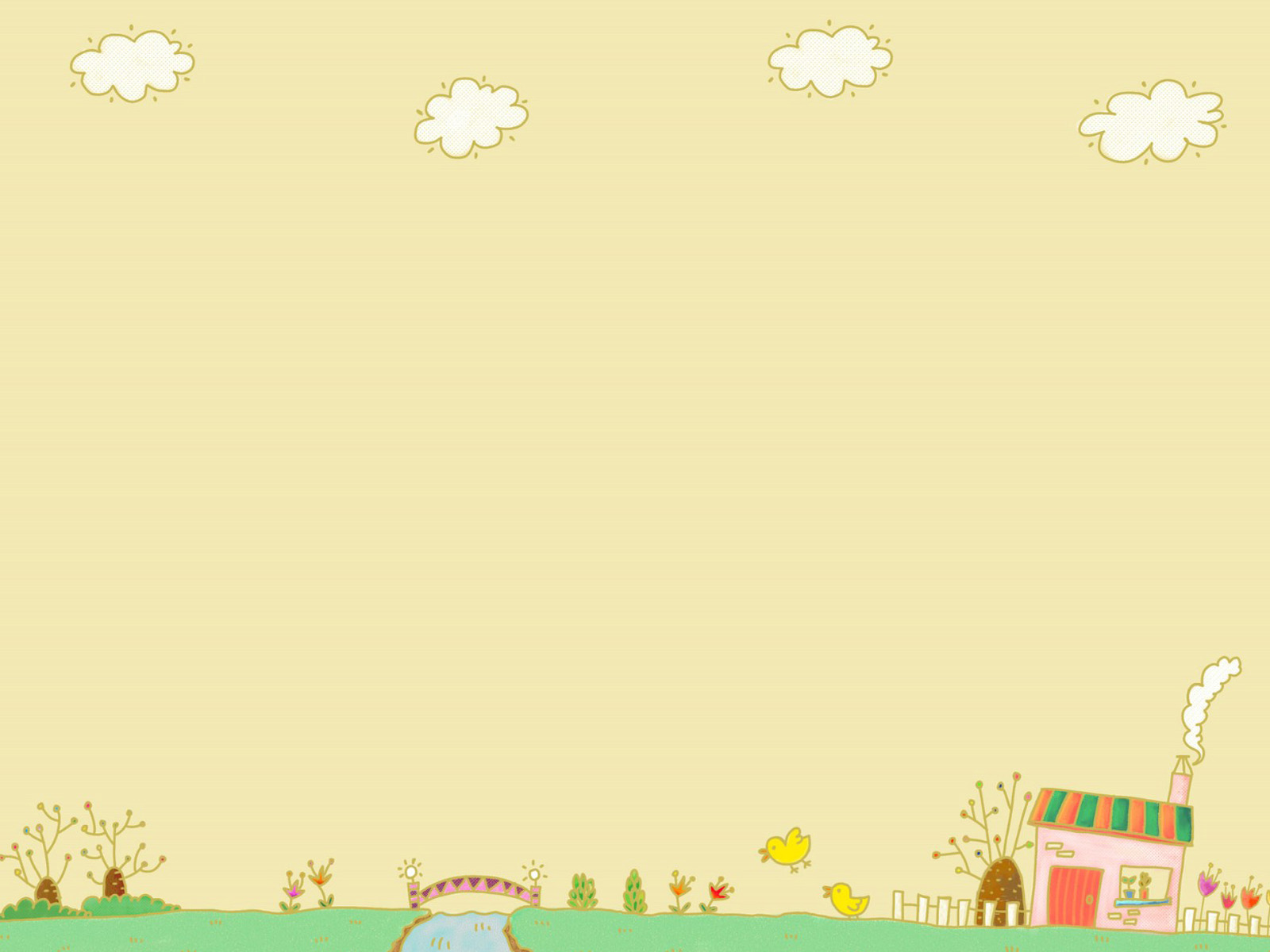 Trß ch¬i
Ai nhanh h¬n?
Bài 3:Cho 8 hình tam giác, mỗi hình như hình sau:
H·y xÕp thµnh h×nh dưới ®©y:
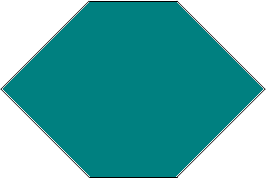 Các bước thực hiện chia số có bốn chữ số cho số có một chữ số:
Bước 1: Đặt tính
Bước 2: Chia theo thứ tự từ trái sang phải

Lưu ý: Ở lần chia thứ nhất, nếu lấy một chữ
 số ở số bị chia mà bé hơn số chia thì phải 
lấy hai chữ số.
               Số dư phải bé hơn số chia
Mục tiêu
1. Biết thực hiện phép chia số có bốn chữ số cho số có một chữ số( trường hợp chia có dư, thương có 4 chữ số hoặc có 3 chữ số).
2.Vận dụng phép chia để làm tính và giải toán.
Dặn dò:
- Ôn tập về phép chia-Chuẩn bị bài sau: Chia số có bốn chữ số cho số có một chữ số ( tiếp theo)
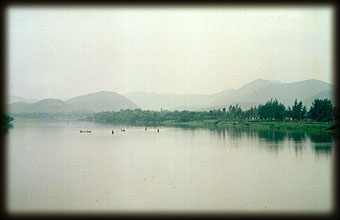 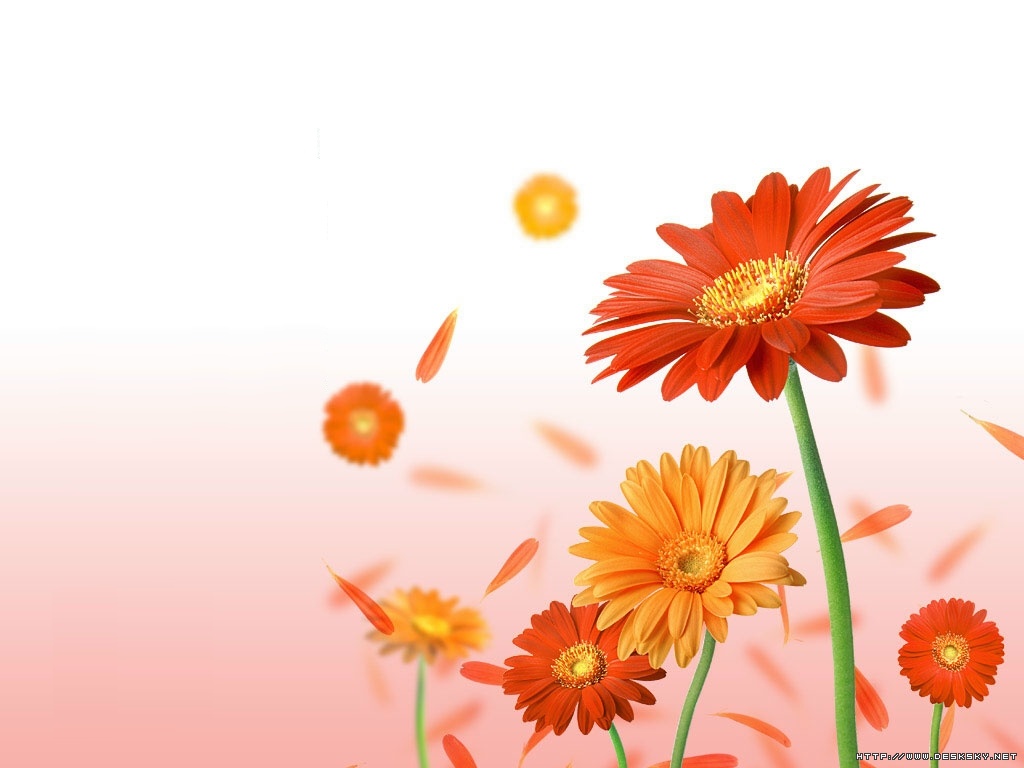 CHÀO CÁC EM !